Réunion publique d’information
TRAVAUX DE RENOUVELLEMENT DES CONDUITES D’EAU POTABLE
Route des Fusillés de la Résistance 
& rue des Plaideurs
Communes de Nanterre – Suresnes - Puteaux
Présentation de sénéo
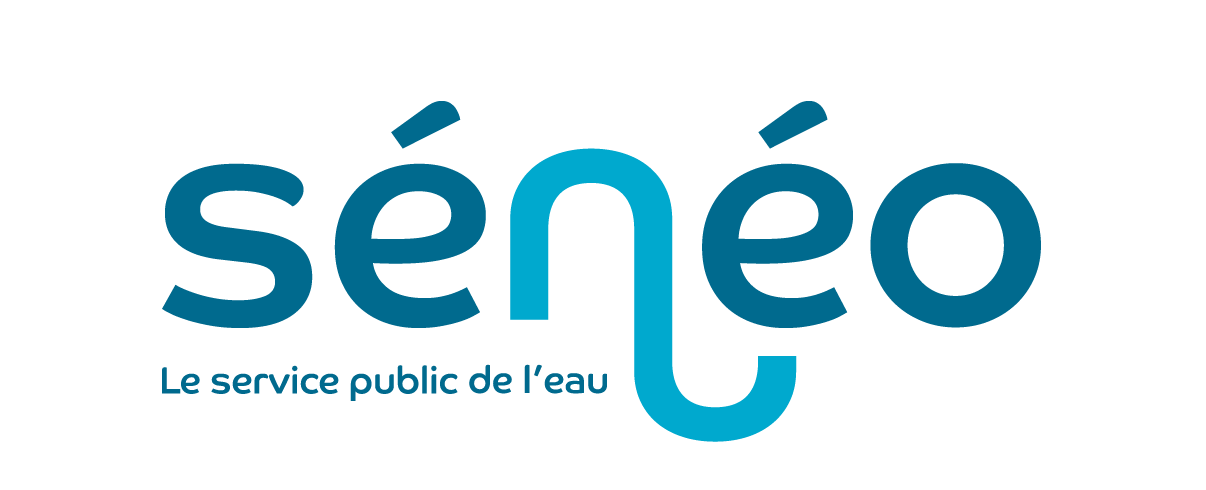 33,7 millions de m3
facturés par an
10 villes 
du nord des Hauts-de-Seine

Asnières-sur-Seine, Bois-Colombes, Colombes, Courbevoie, Gennevilliers, La Garenne-Colombes, Nanterre,Rueil-Malmaison, Suresnes et Villeneuve-la-Garenne
620 000 
habitants
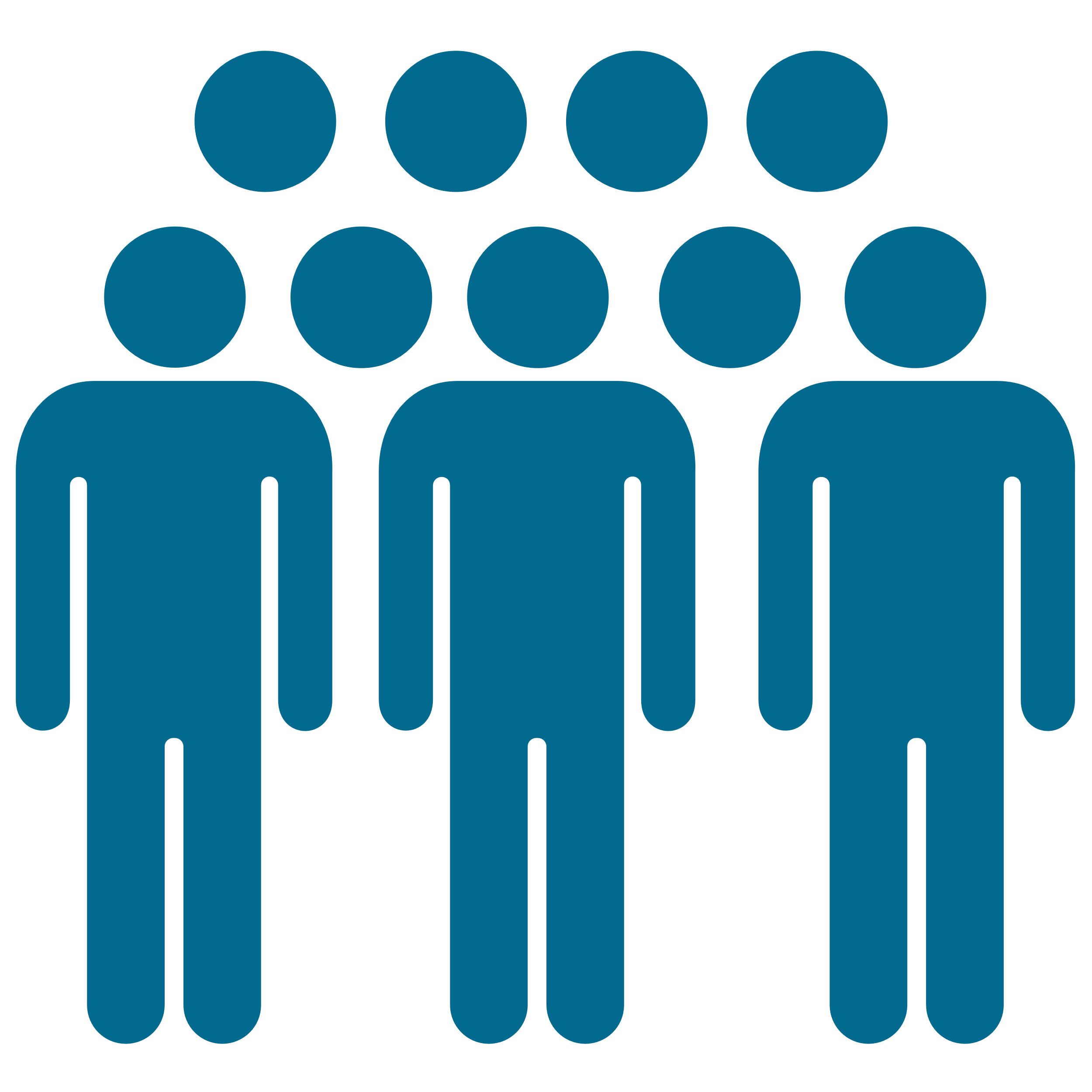 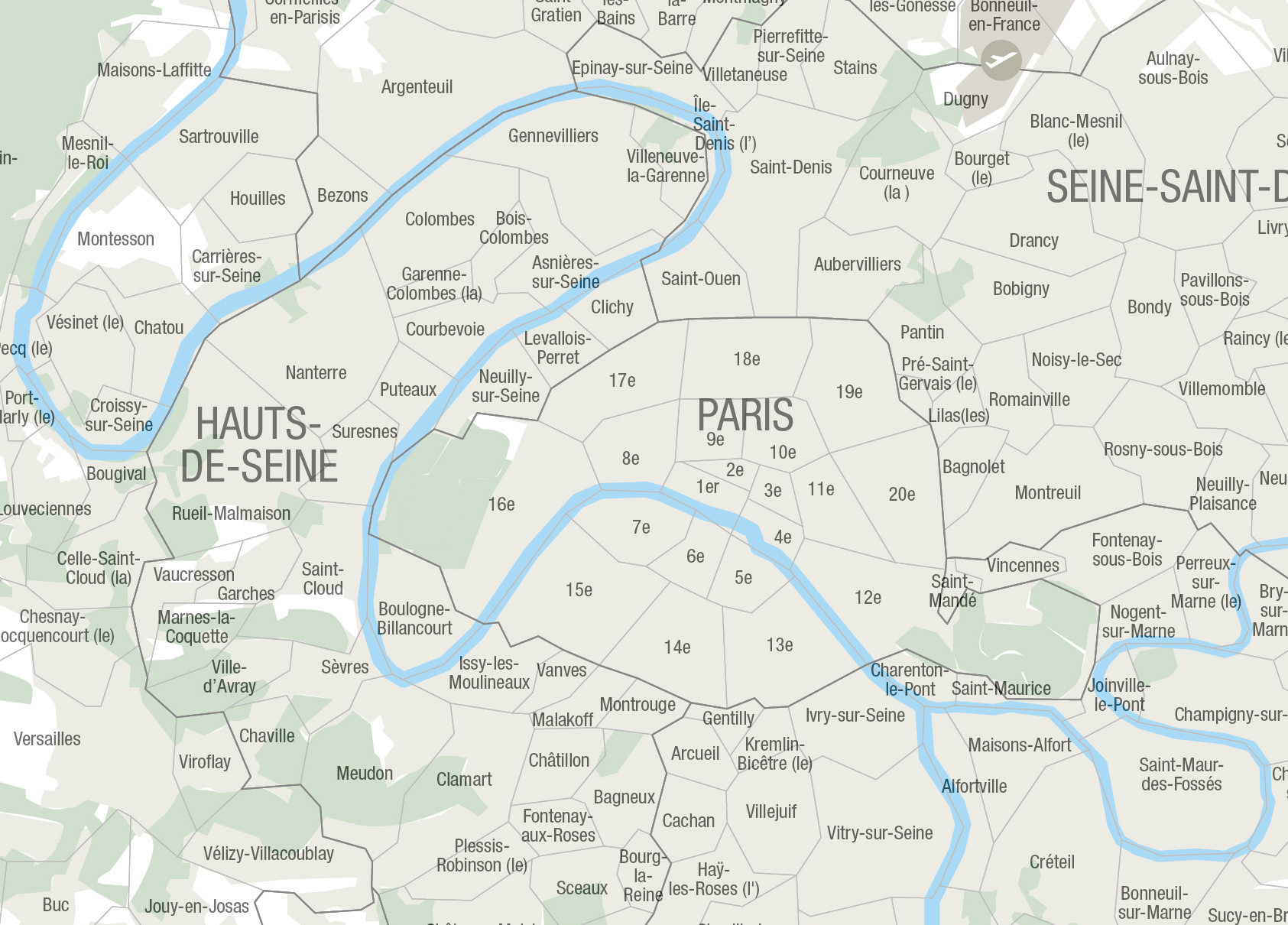 1933
Création du syndicat
2014
Dotation d’une administration
992 km
de canalisations
Taux de rendement 2023
92,7%
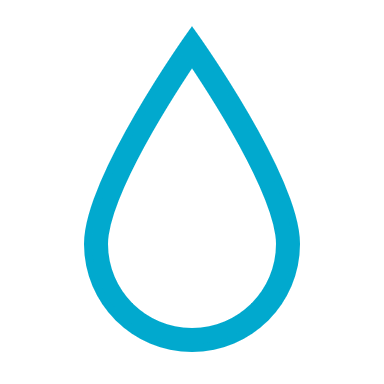 Une eau adoucie
1 usine 
de production d’eau potable
Délégation 
de service public
confiée à Suez Eau France
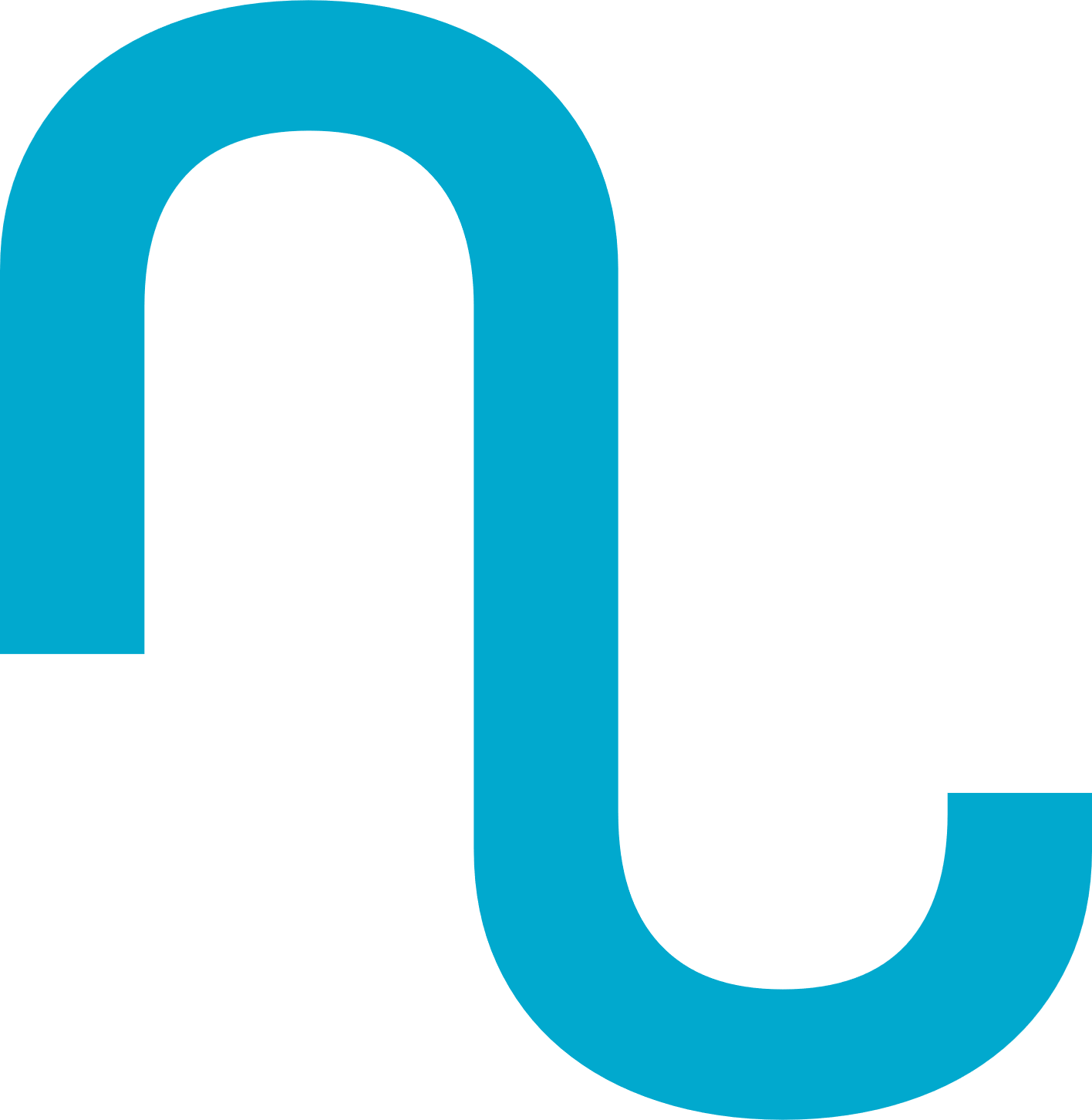 2e SYNDICAT 

producteur distributeur d’eau de France
2/18
[Speaker Notes: - Réalisations de travaux dans des conditions planifiées afin de limiter les risques d’intervention en urgence]
Sommaire
• Présentation du projet
• Le calendrier du projet
• Les phases de travaux
• La vie du quartier durant les travaux
• La communication durant les travaux
• Questions/Réponses
3/18
Présentation du projet
Contexte du projet 
Les conduites de transport sont directement reliées aux réservoirs de l’usine du Mont Valérien et permettent d’alimenter en eau potable le Syndicat, soit plus de 600 000 usagers.
Ces réseaux ont été mis en service entre 1891 et 1951. Ces conduites présentent des risques de casses accrues en raison de leur âge. 
Ces conduites ont déjà connu un certain nombre de casses, dont la plus récente en mars 2022. 
Sénéo et le SEDIF, syndicat des eaux voisins, profitent de ces travaux pourrenforcer leurs capacités de secours mutuels.
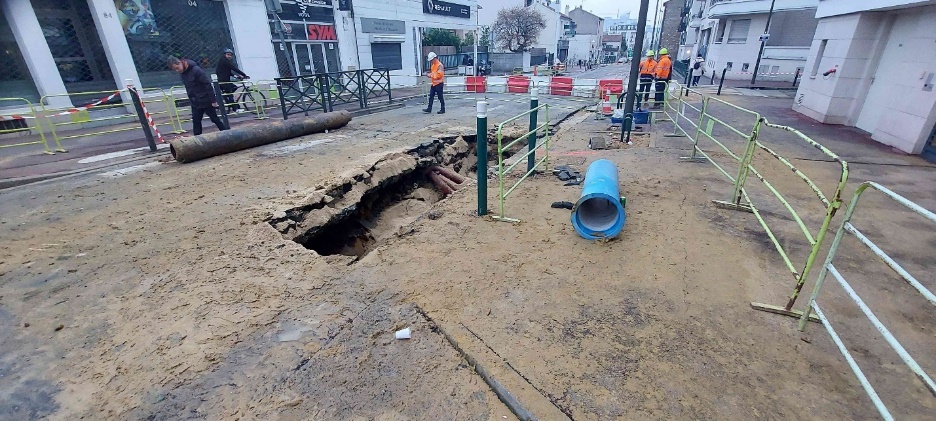 Casse de la conduite de distribution de diamètre350mm en mars 2022 Route des Fusillés de la Résistance (D5) – Suresnes (92)
4/18
[Speaker Notes: - Réalisations de travaux dans des conditions planifiées afin de limiter les risques d’intervention en urgence]
Présentation du projet
Nature des travaux 
Renouvellement de 2,5 km de conduites de distribution et de transport 
Renforcement des sécurités hydrauliques entre les réservoirs
Renforcement des capacités d’échanges avec le SEDIF : 
Renforcement d’une interconnexion existante avec le SEDIF
Création nouvelle interconnexion avec le SEDIF
Plus de 14 millions d’euros investis 
30 mois de travaux de septembre 2024 au premier trimestre 2027
Canalisations renouvelées
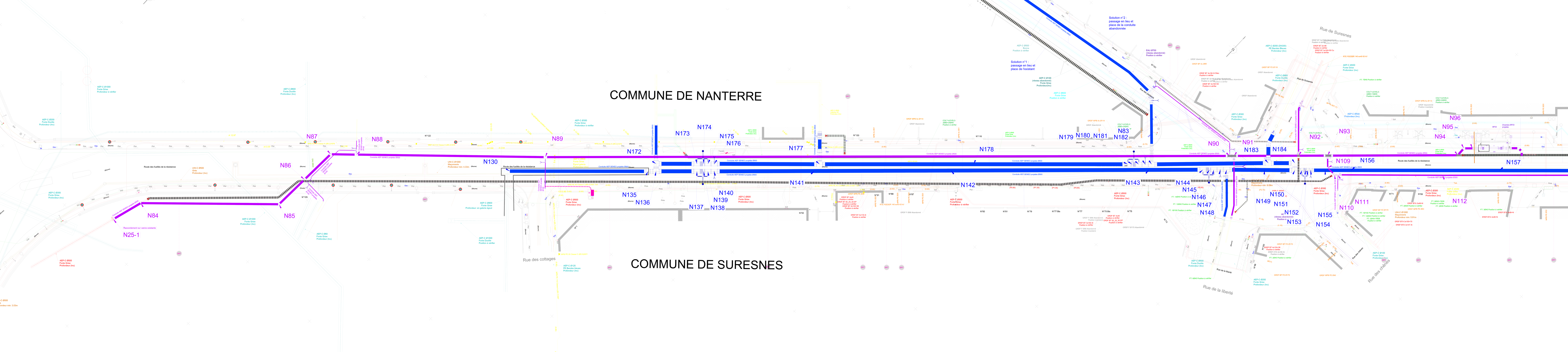 5/18
[Speaker Notes: - Plus gros investissement du syndicat]
Calendrier du projet
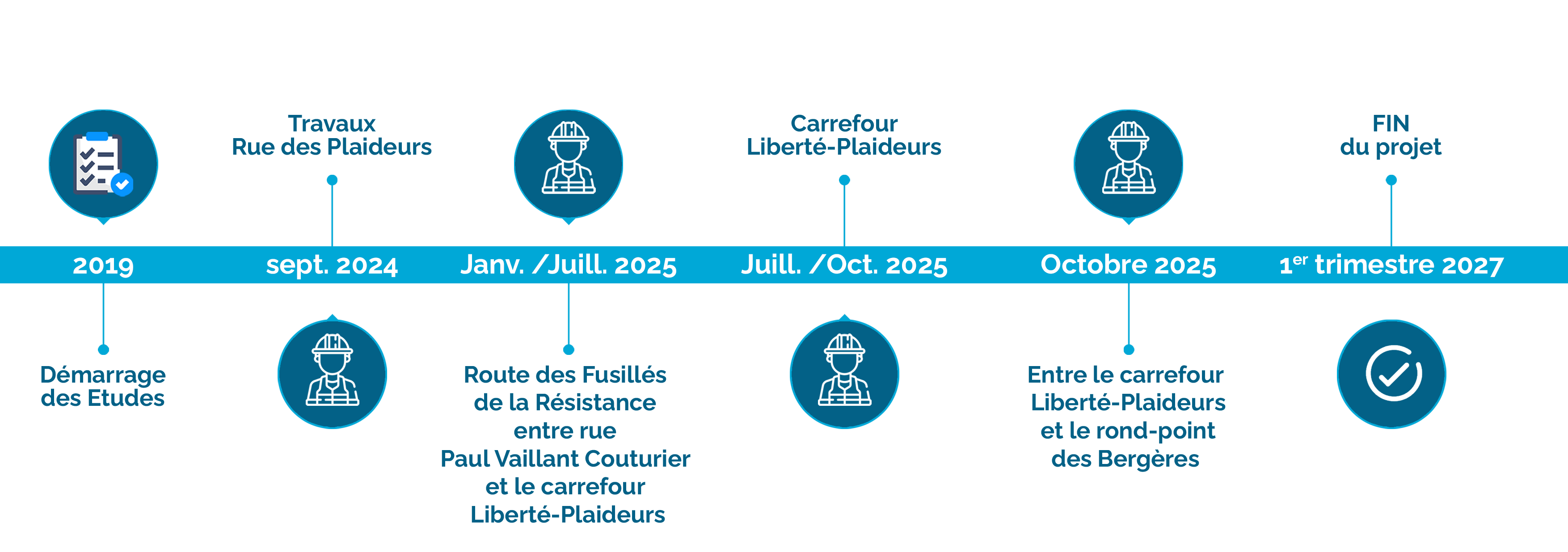 6/18
[Speaker Notes: Travails échelonnés sur différentes phases
La dernière phase est la plus conséquente avec près d’un an et demi de travaux]
Les phases de travaux
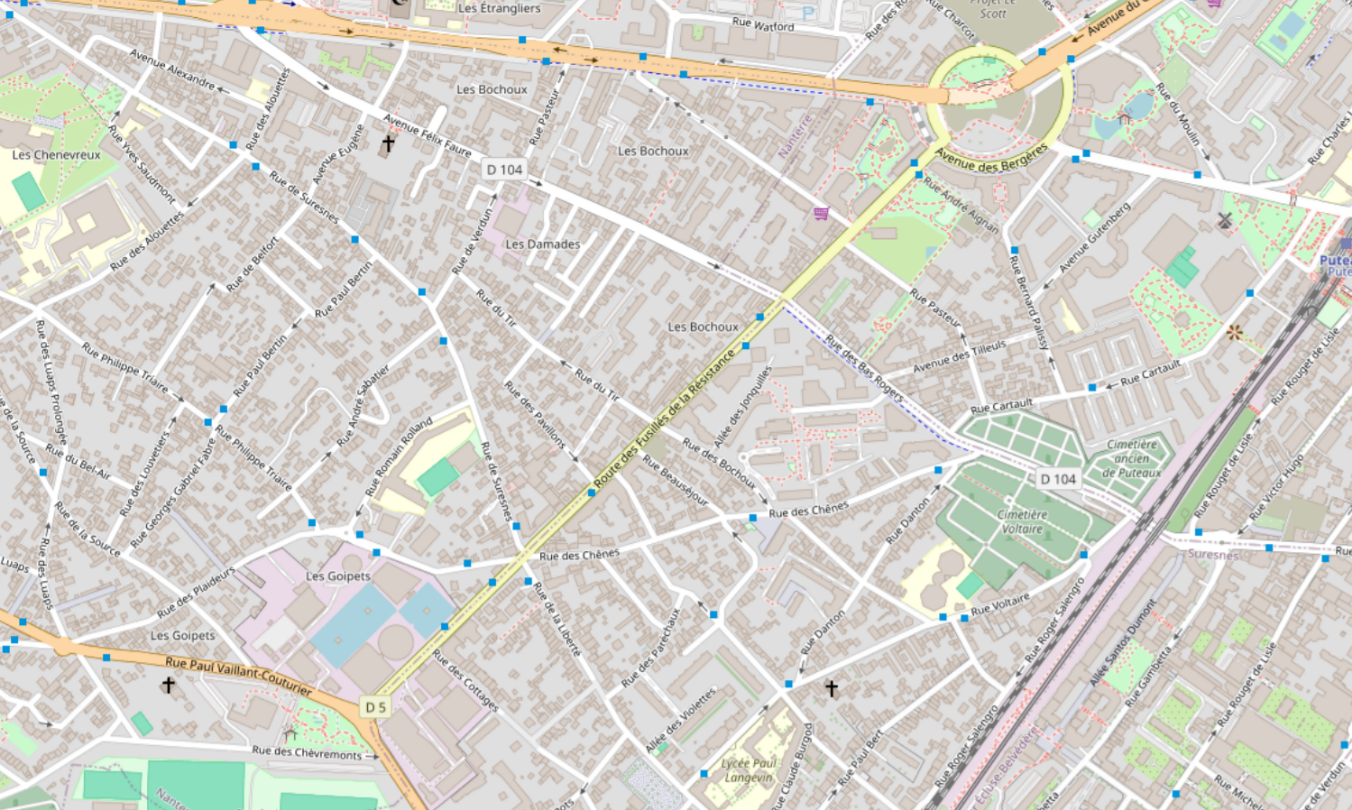 Phase 1 : rue des Plaideurs, entre la route des Fusillés et la rue Romain Rolland


Phase 2.1 : route des Fusillés entre la rue Paul Vaillant Couturier et la rue des Cottages


Phase 2.2 : route des Fusillés entre la rue des Cottages et le carrefour rue de Suresnes


Phases 3 et 4 : carrefour Liberté-Plaideurs


Phase 5 : route des Fusillés de la Résistance entre le carrefour Liberté-Plaideurs et le rond-point des Bergères
Phase 5.4
Phase 5.3
Phase 5.1
Phase 5.2
Phase 1
Phases 3 et 4
Phase 2.2
Phase 2.1
Le phasage ainsi que les impacts sur la voirie sont définis en concertation avec les services de la ville
7/18
[Speaker Notes: Phases définies pour des raisons hydrauliques mais aussi et surtout afin de minimiser les gênes sur la circulation]
Phase 1
Travaux sur la rue des plaideurs - Nanterre
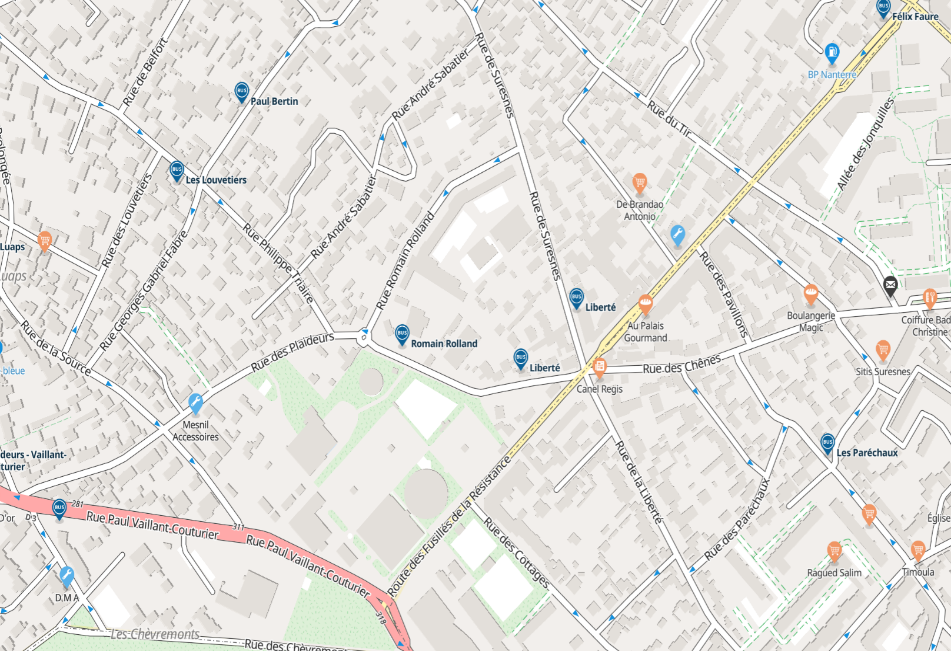 Septembre 2024
à janvier 2025


Rue des Plaideurs 
 
Rue des Plaideurs
fermée dans 
les 2 sens de circulation
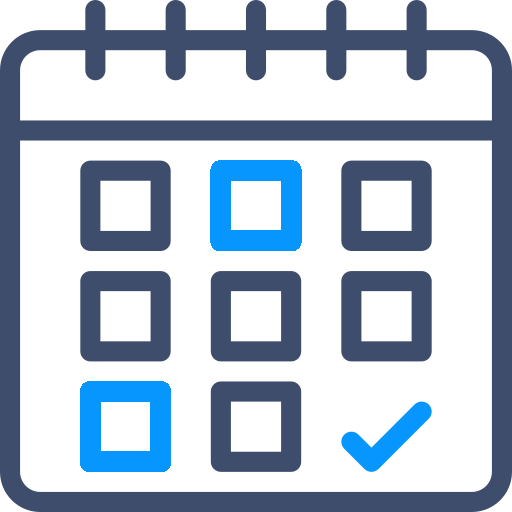 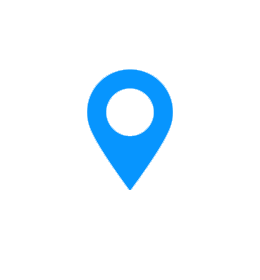 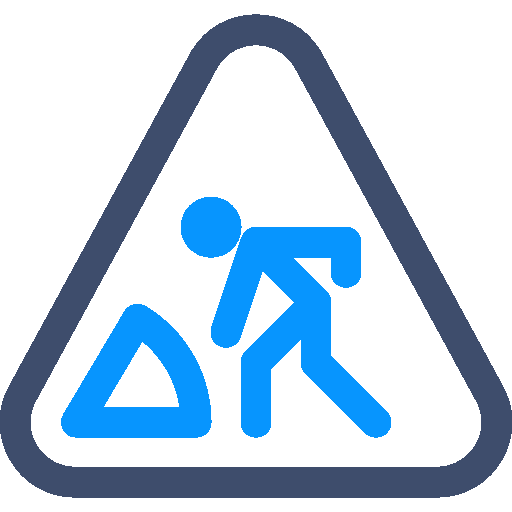 8/18
[Speaker Notes: Rue fermée à la circulation 
Accès à la rue des plaideurs possible pour les riverains en dehors des heures du chantier (entre 7h et 18h )]
Phase 2.1
Travaux sur la route des Fusillés – Nanterre/Suresnes
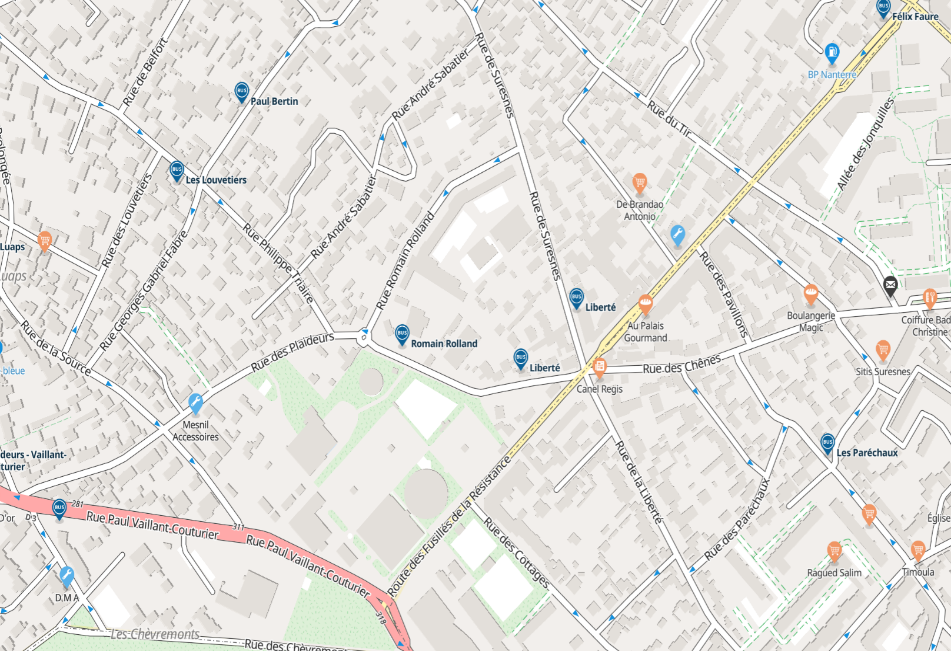 Janvier 2025

Travaux devant l’usine 
d’eau potable 

Route des Fusillés
de la Résistance fermée 
dans les deux sens de 
circulation entre 
la rue Paul Vaillant Couturier 
et la rue des Cottages
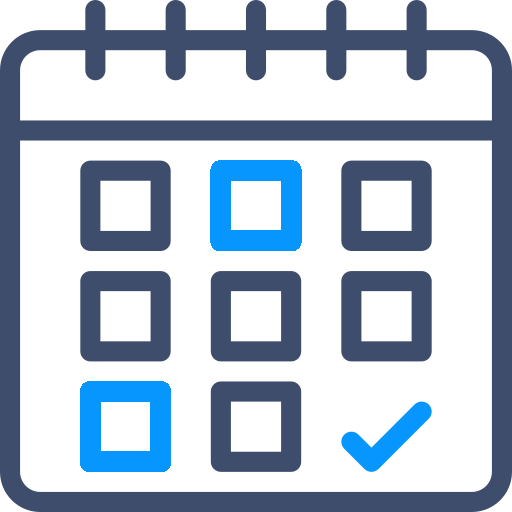 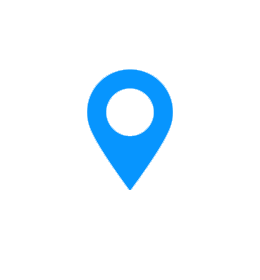 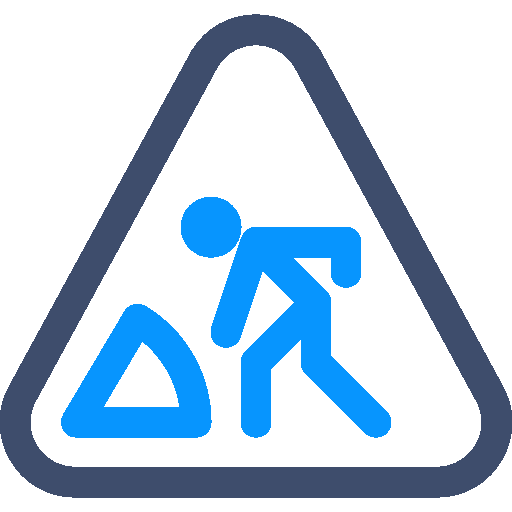 9/18
Phase 2.2
Travaux sur la route des Fusillés – Nanterre/Suresnes
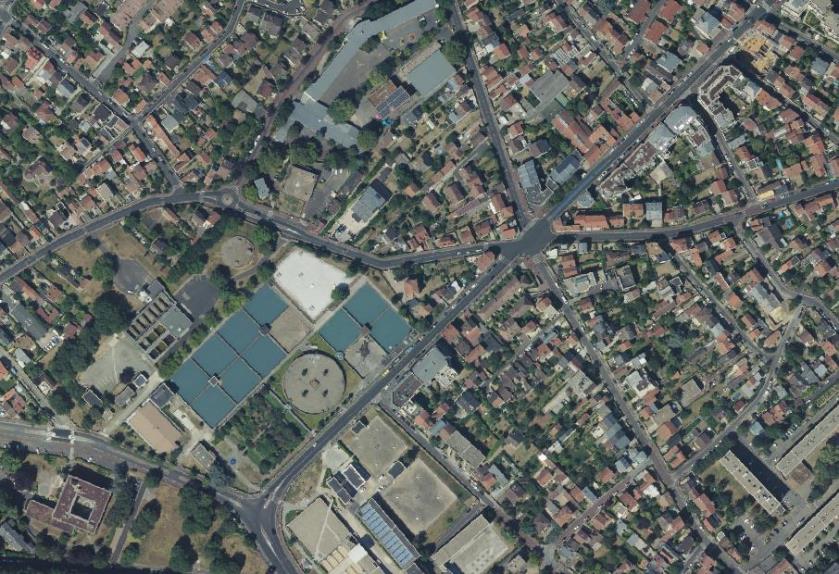 Fév. 2025 à début juill. 2025

Travaux entre la rue des Cottages et le carrefour Liberté-Plaideurs

Route des Fusillés 
de la Résistance 
fermée dans les deux
sens de circulation 
entre la rue des Cottages
et le carrefour 
Liberté-Plaideurs
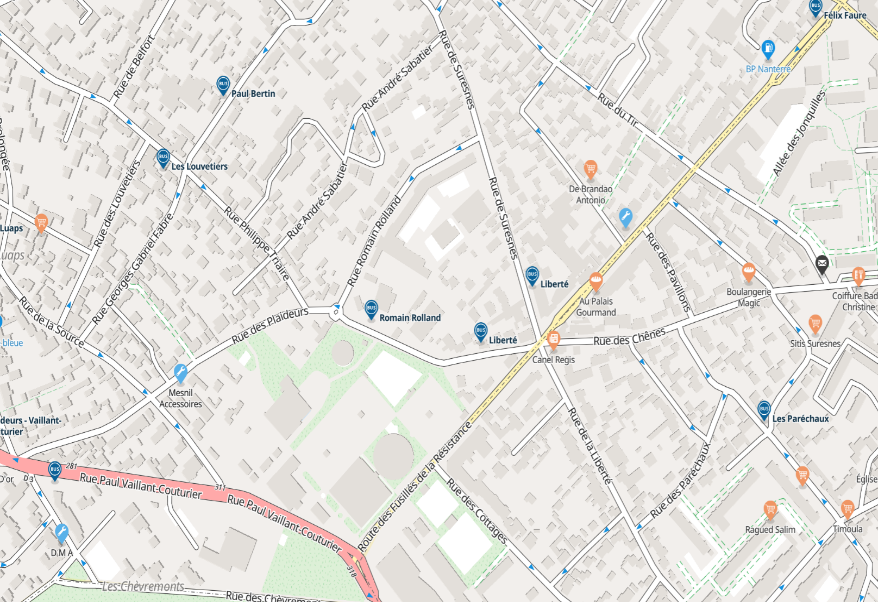 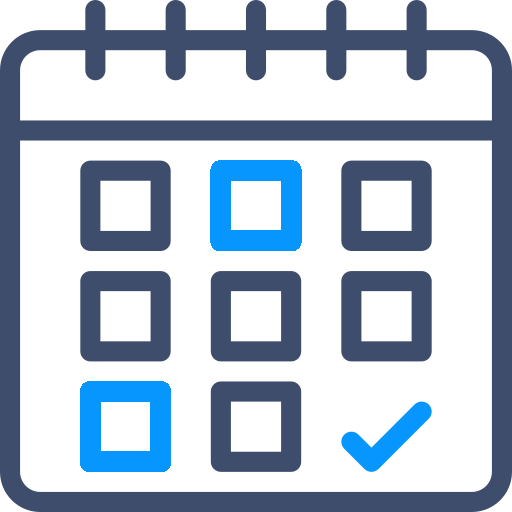 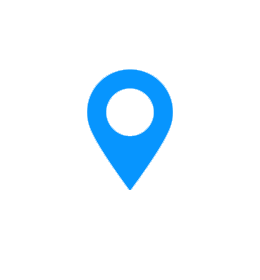 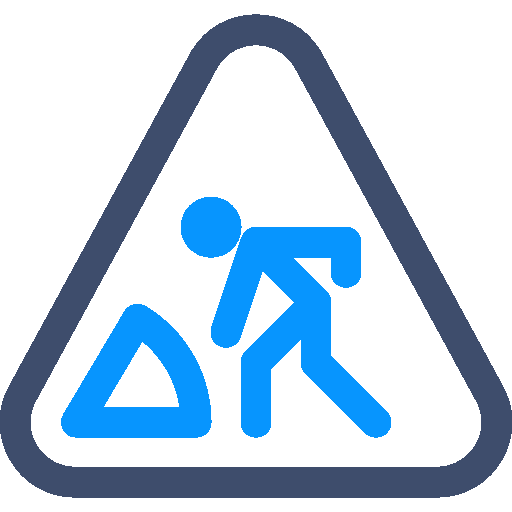 10/18
Phase 3 et 4
Travaux sur le carrefour Liberté / Plaideurs – Nanterre/Suresnes
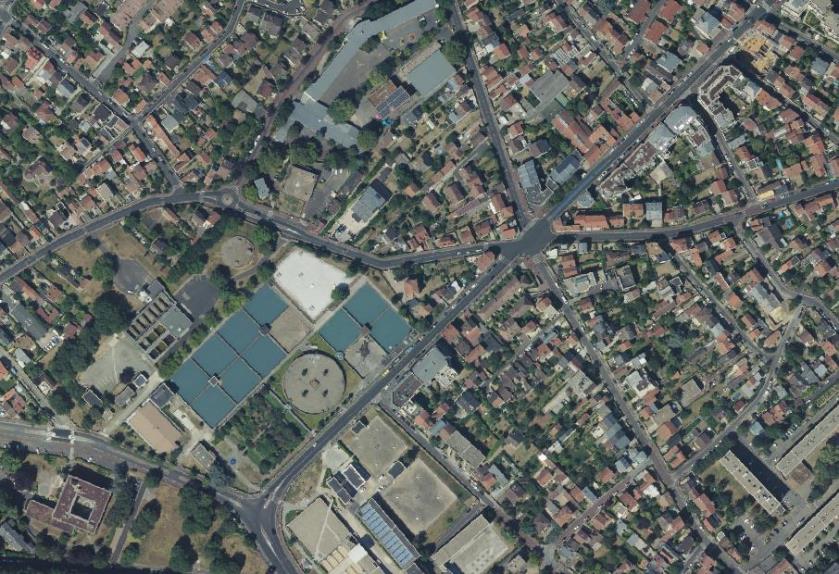 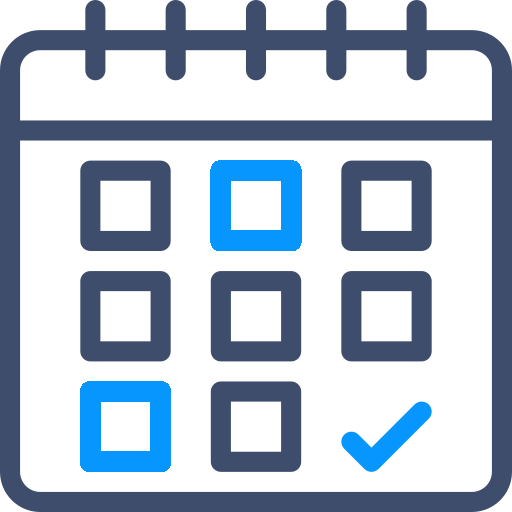 juillet 2025 à fin octobre 2025

Travaux dans le carrefour 
Liberté-Plaideurs

• Emprises mouvantes dans le carrefour durant l’été

• Route des Fusillés de la Résistance fermée dans le sens descendant vers le rond-point des Bergères

• Certaines rues devront être mises en sens unique

• La rue des Chênes sera aménagée afin de fluidifier le trafic
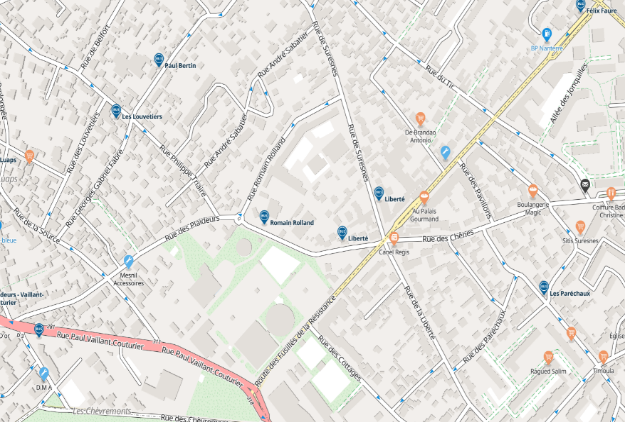 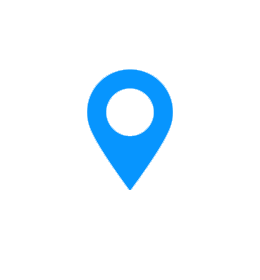 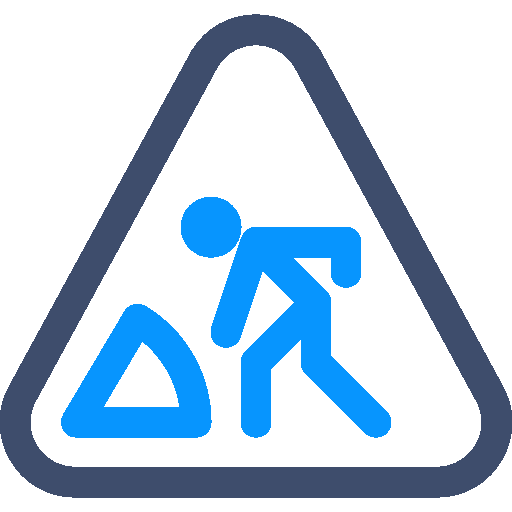 11/18
[Speaker Notes: Pas de changement 
Raisons : 
Pour rejoindre PVC il faut rejoindre plaideurs par romain rolland

Nécessité de fermer la voie descendante de fusillés lors de la construction de la chambre ?  Oui 
Tirer la déviation de plaideurs par RR]
Phase 5
Travaux sur la route des Fusillés – Nanterre/Suresnes/Puteaux
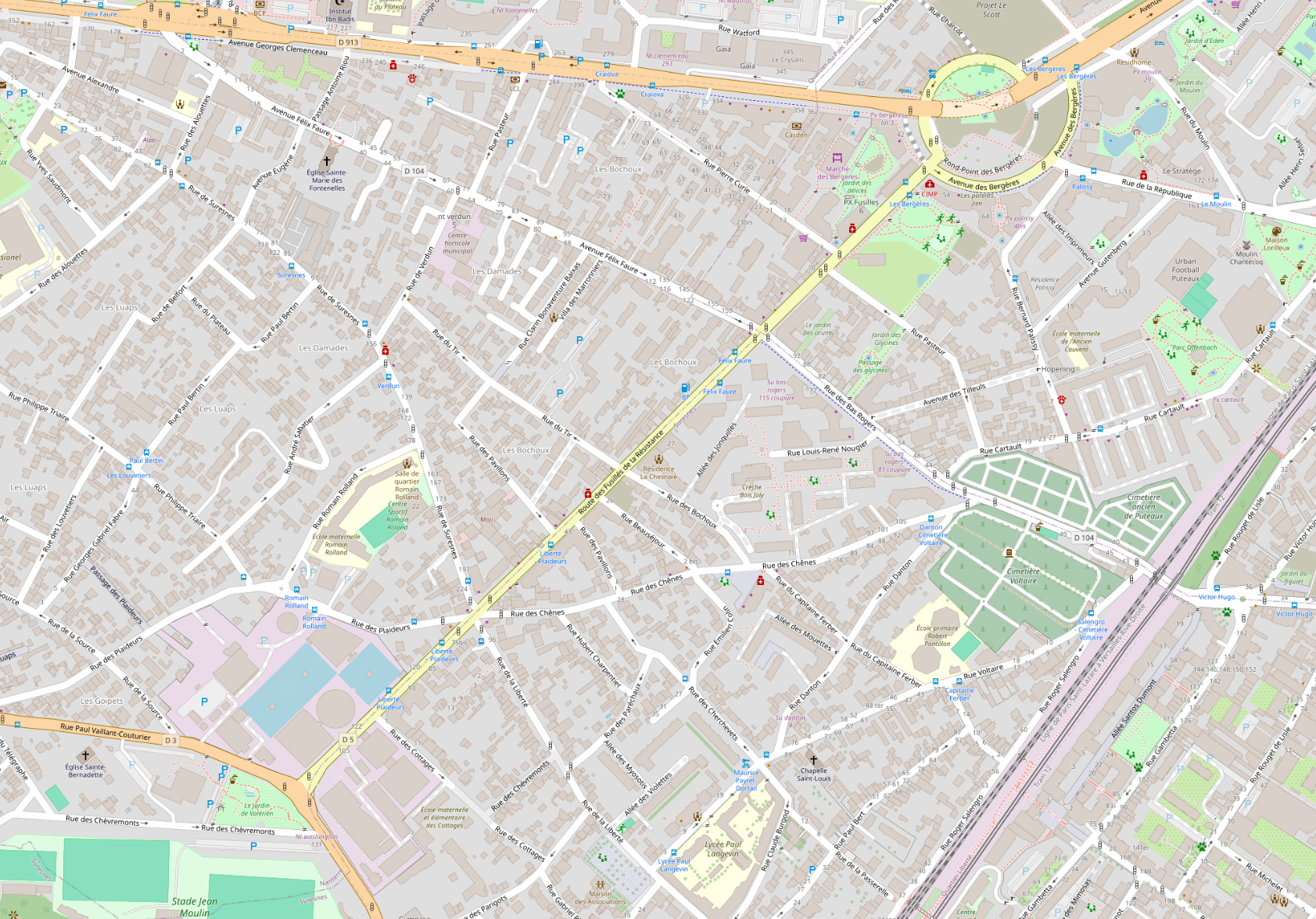 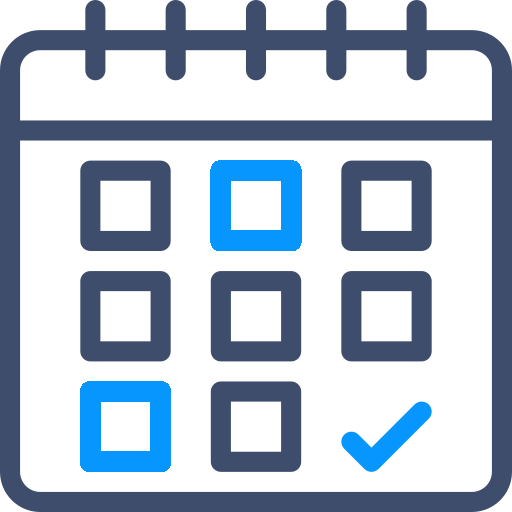 Octobre 2025 à début 2027


Travaux sur la voie descendante 
de la route des Fusillés de la Résistance

• Le sens montant de la route des 
Fusillés de la Résistance est conservé

• Chantier mobile mobilisant une voie 
de circulation et de stationnement. 

• La voie montante est conservée à la circulation pour les véhicules légers.

• La rue des Chênes sera aménagée
afin de fluidifier le trafic
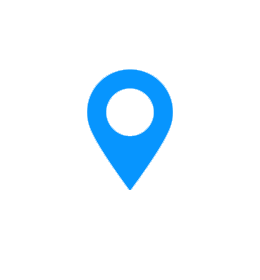 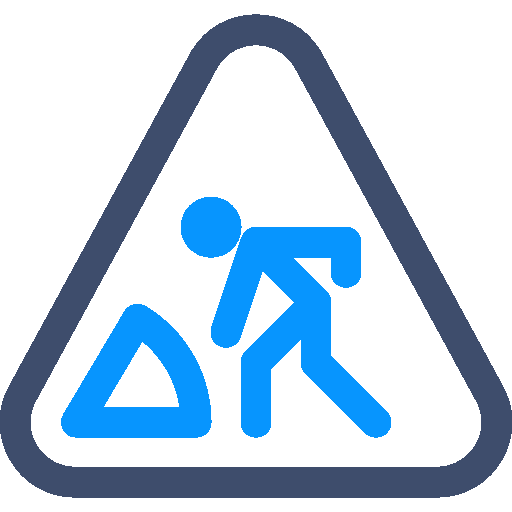 12/18
[Speaker Notes: Raccordement 300 et Chenes 
Préciser les déviations que seul montéee FR ouverte]
La vie du quartier durant les travaux
Gestion du flux piéton
Un couloir piéton sera conservé en permanence au droit des habitationsafin de permettre l’accès aux riverains.
Gestion de la circulation
La circulation sera interdite dans les emprises de chantier.
Les accès riverains seront rétablis en dehors des heures d’activité du chantier. 
L’entreprise en charge des travaux conservera les accès aux parkingssouterrains pour les riverains en dehors des heures d’activité du chantier.
Transports en communs 
En concertation avec la RATP, des déviations de bus seront mises en placeen fonction des phases de travaux. 
Ramassage des déchets
Si nécessaire, en fonction des phrases de travaux, l’entreprise en charge des travaux,déplacera les poubelles des riverains vers un point de collecte à définir avecles services Propreté des villes concernées.
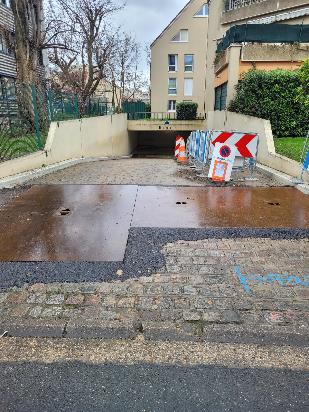 Exemple de gestion des accès riverains Chantier Sénéo – Bd Valmy - Colombes
13/18
La vie du quartier durant les travaux
Services d’urgence : Police, Pompiers et SAMU
Accès garantis avec mise en sécurité des fouilles le soir et accès via les accès riverains.  
Arrêts d’eau 
Les riverains de Nanterre et Suresnes pourront être concernés par des arrêts d’eau ponctuels en fonction des phases de chantier.
Les arrêts d’eau peuvent durer aumaximum une journée (environ 8h- 17h).
Les riverains concernés seront avisés 5 jours ouvrésà l’avance.
Sécurité 
Les fouilles et emprises de chantier seront misesen sécurité avec des barrières.
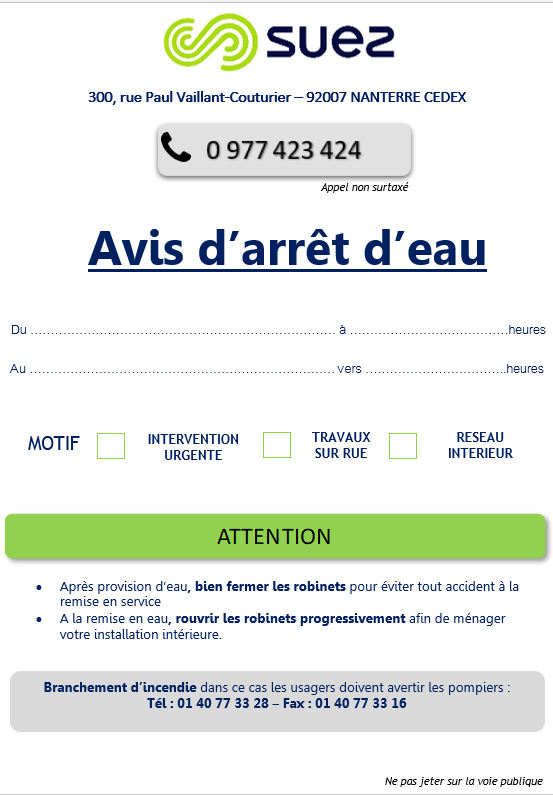 Exemple de flyer distribué par SUEZ pour prévenir 
des dates et horaires des coupures d’eau
14/18
La communication durant les travaux
Communication en phase chantier :
Courriers riverains envoyés 2 à 3 semaines en amontdes fermetures partielles ou totales de rues,pour les riverains directement impactés. 

Les informations pratiques sur les modalités d’interventiondurant la phase de travaux seront communiquées. 

Les coordonnées des interlocuteurs à contacteren cas de difficultés seront transmises sur les flyers

Panneaux de communication sur chantier(en complément de la signalétique liée aux déviations).
15/18
La communication durant les travaux
Retrouvez toutes les informations nécessaires sur la page web dédiée au chantier
www.seneo.fr/seneo-travaux/
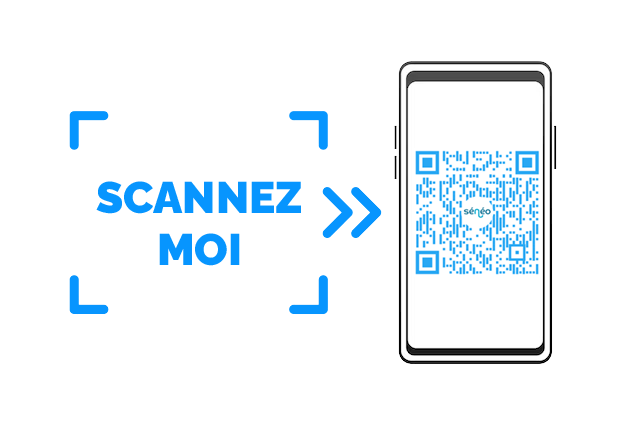 16/18
Questions / Réponses
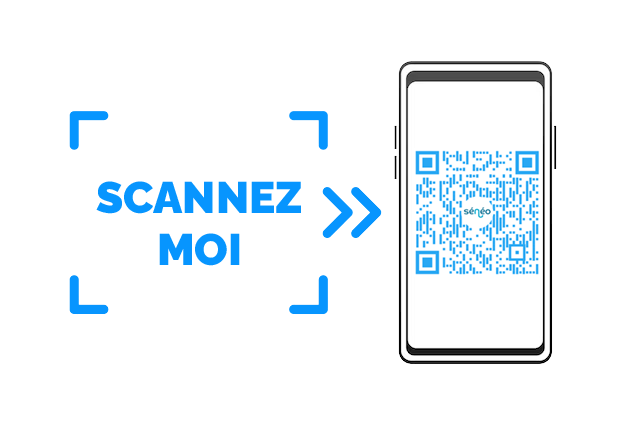 17/18
Merci pour votre attention
seneo.fr
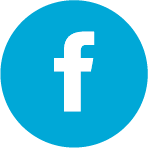 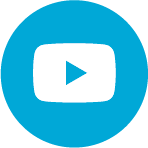 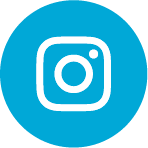 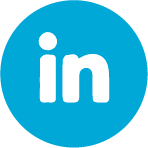